Understand Percentages
Starter Questions
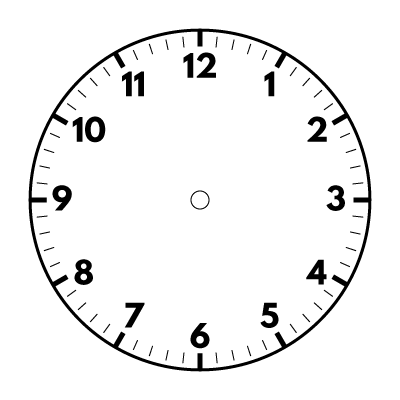 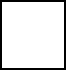 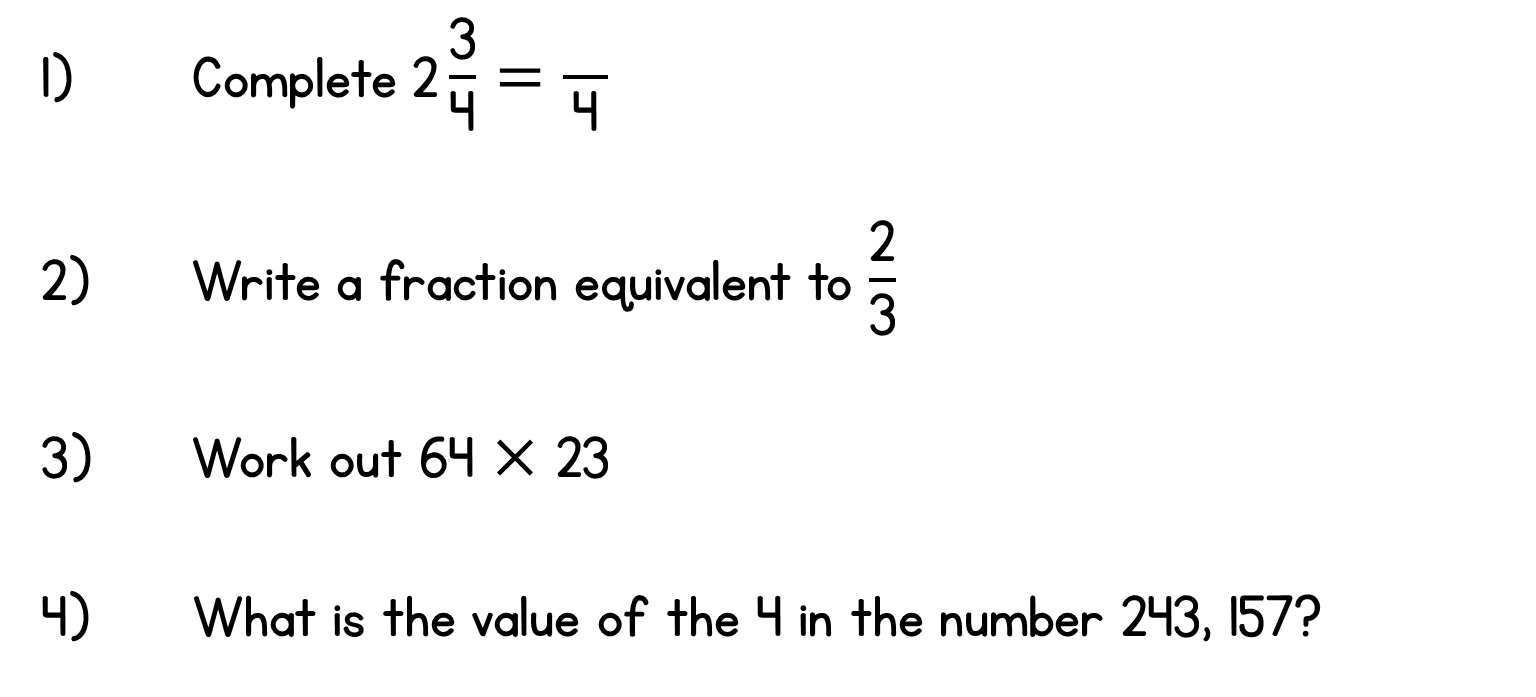 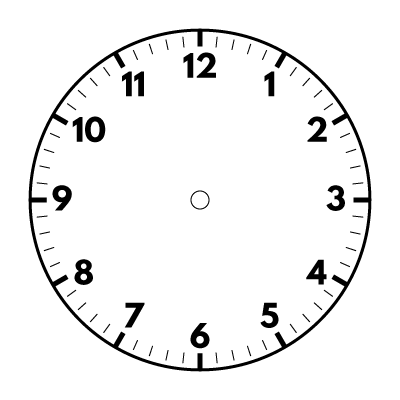 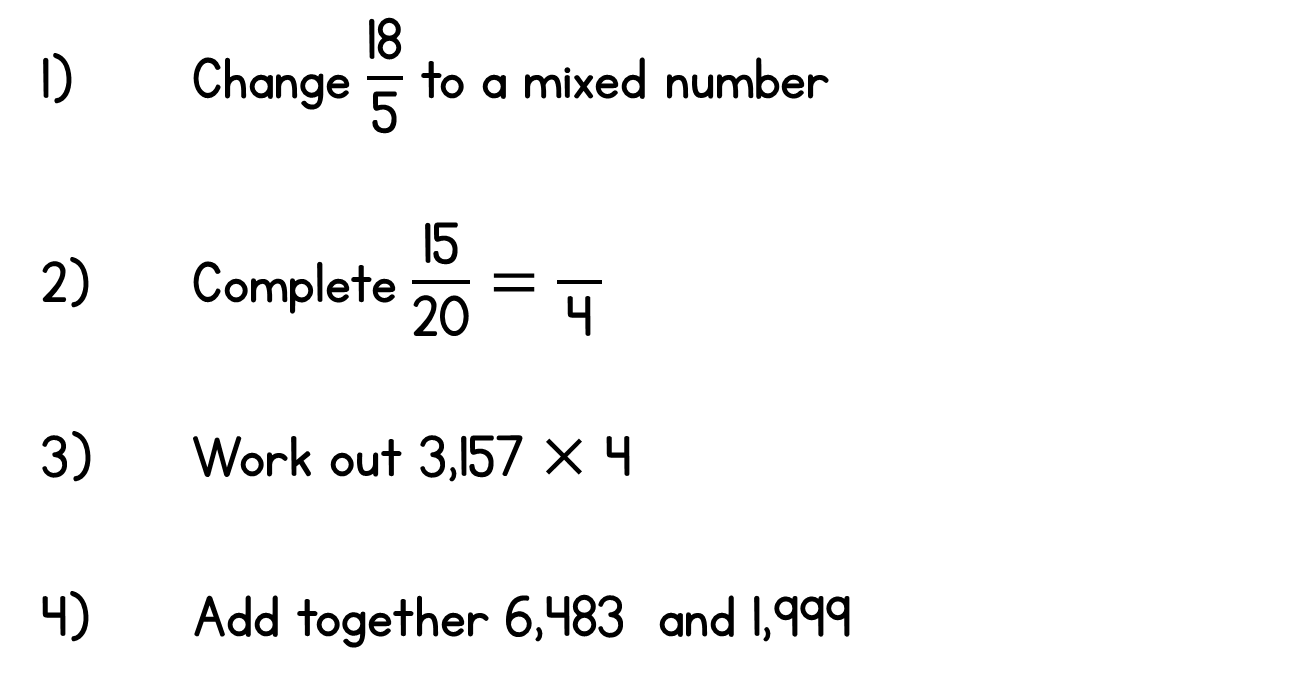 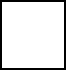 Understand Percentages
Understand Percentages
Activity 1
Complete the sentence stem for each diagram.
There are ___ parts per hundred shaded. 
This is ___%
Understand Percentages
Activity 1
Complete the sentence stem for each diagram.
There are 24 parts per hundred shaded. 
This is 24 %
There are 4 parts per hundred shaded. 
This is 4 %
Understand Percentages
Complete the table.
Understand Percentages
Complete the table.
Understand Percentages
Complete the bar models.
100%
?
100%
?
100%
30%
Understand Percentages
Complete the bar models.
100%
20%
100%
50%
100%
30%
Understand Percentages
Reasoning 1
Malachi has spilt ink on his hundred square.
Complete the sentence stems to describe what percentage is shaded.

It could be _ _ _ _.

It must be _ _ _ _.

It can’t be _ _ _ _.
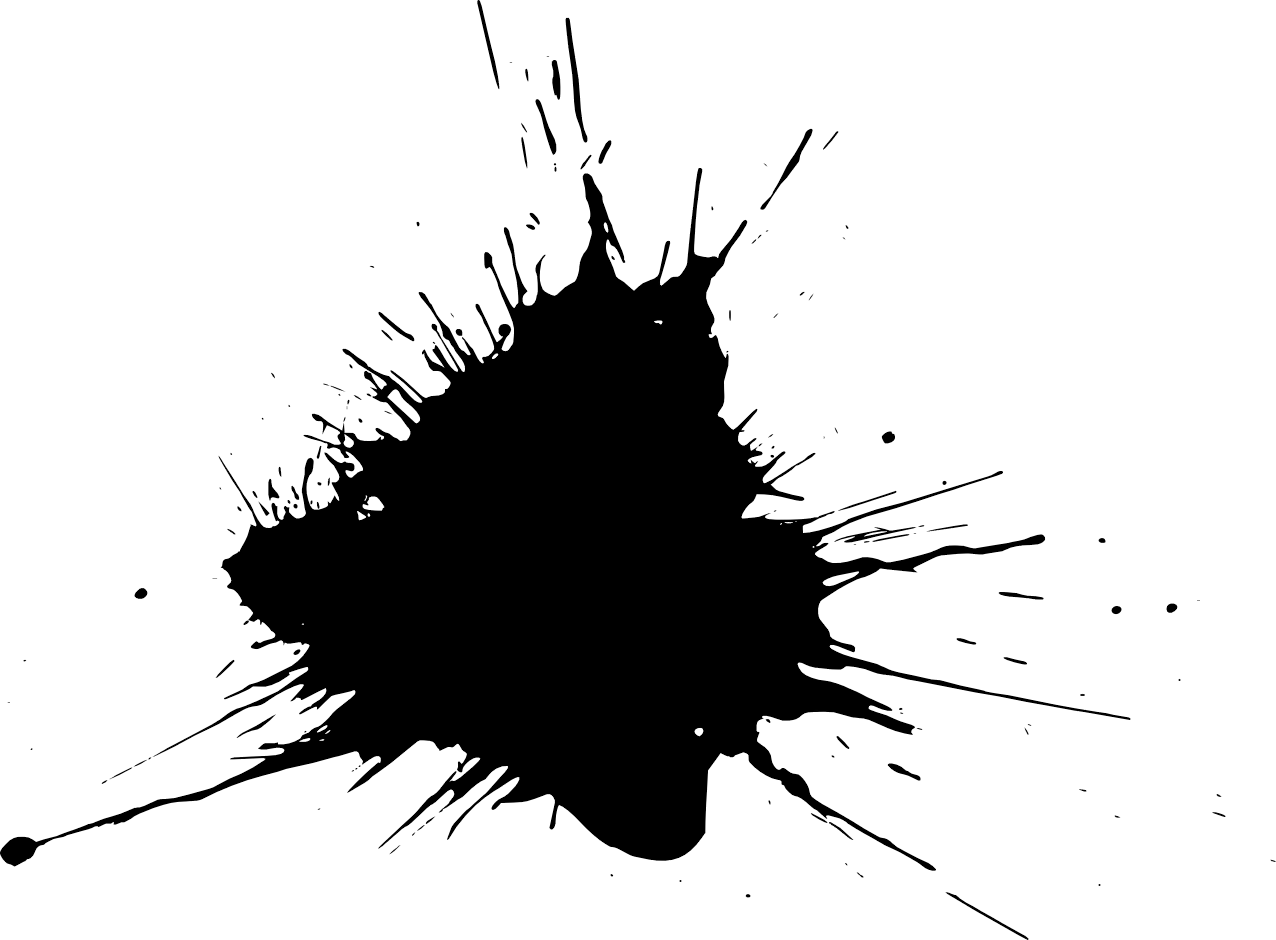 Understand Percentages
Reasoning 1
Malachi has spilt ink on his hundred square.
Complete the sentence stems to describe what percentage is shaded.


It could be 24%.

It must be less than 50%.

It can’t be 10%.
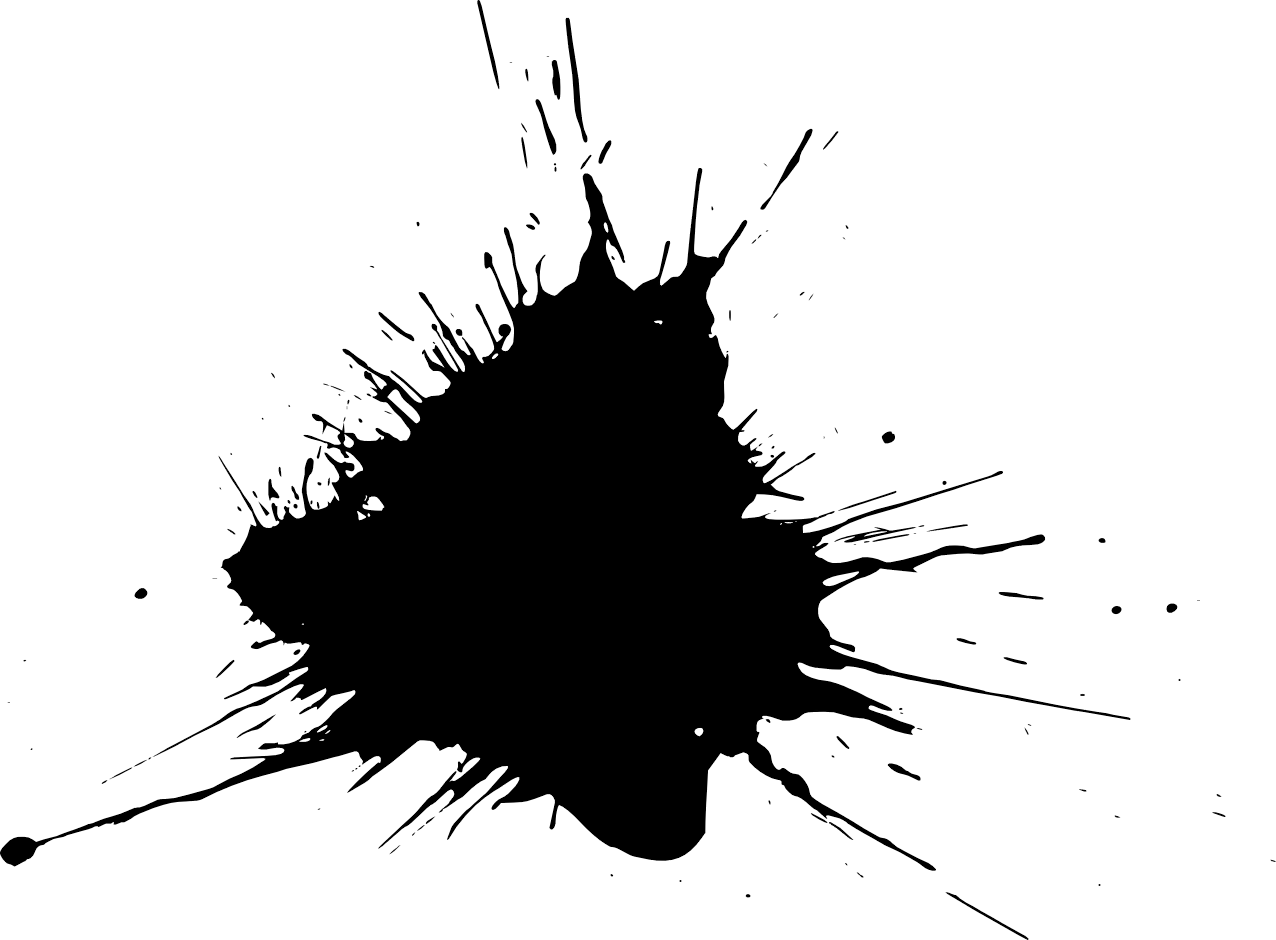 Possible answers:
Reasoning 2
Zach, Tia, and Leanna all did a test with 100 questions. 
Leanna got 7 more questions correct than Zach.
?
Complete the table.
How many more marks did each child need to score 100%?
14
Understand Percentages
Reasoning 2
Zach, Tia, and Leanna all did a test with 100 questions. 
Leanna got 7 more questions correct than Zach.
Zach needs 35.
Tia needs 25.
Leanna needs 28.
Understand Percentages
Reasoning 3
Zach and Rosie each have 100 sweets.
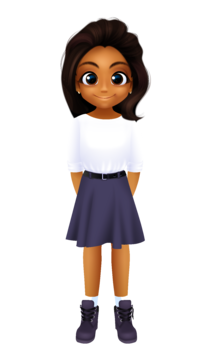 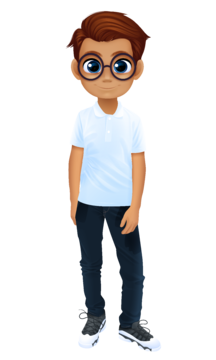 Zach eats 55% of his.
Rosie has 45 sweets left.

Who has more sweets left?
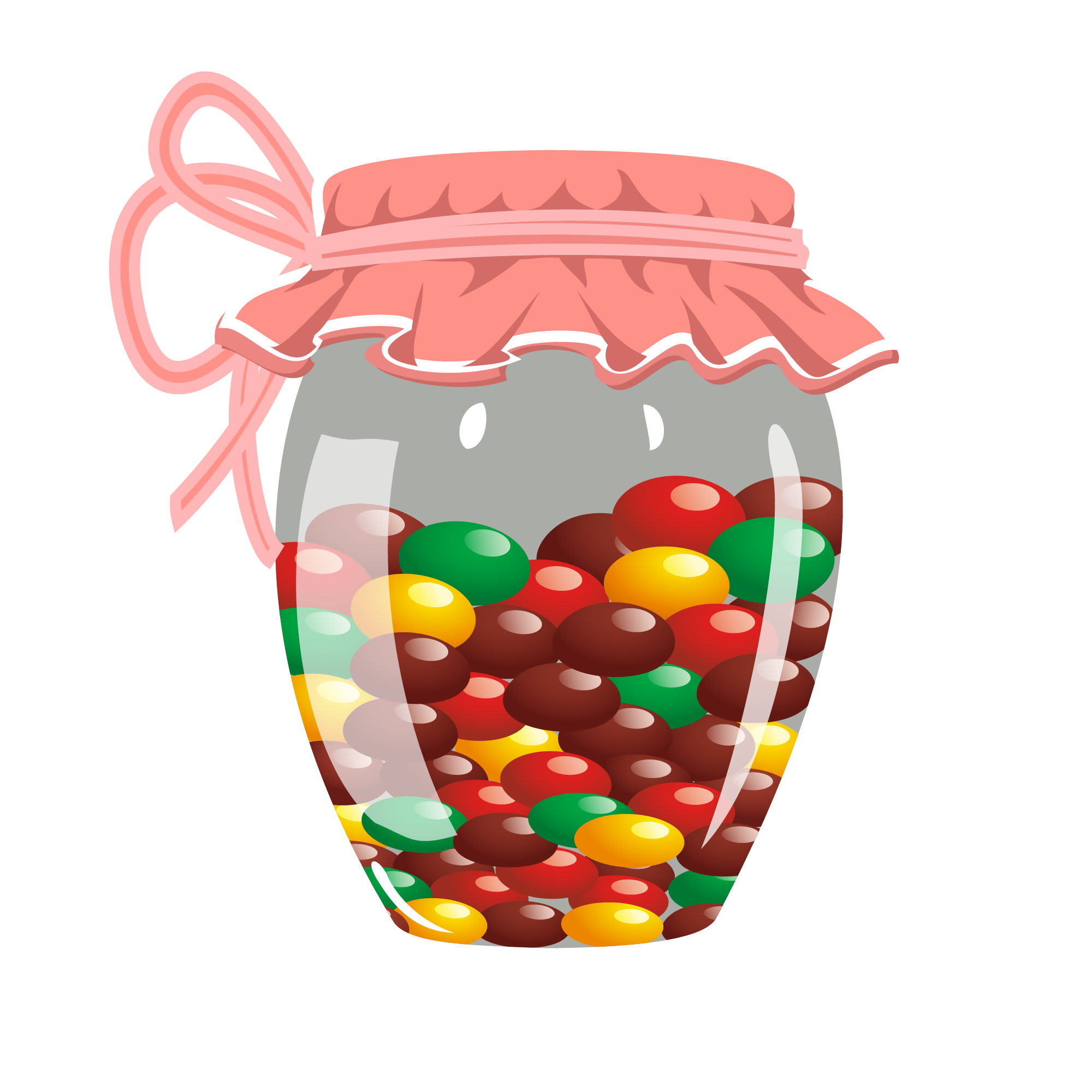 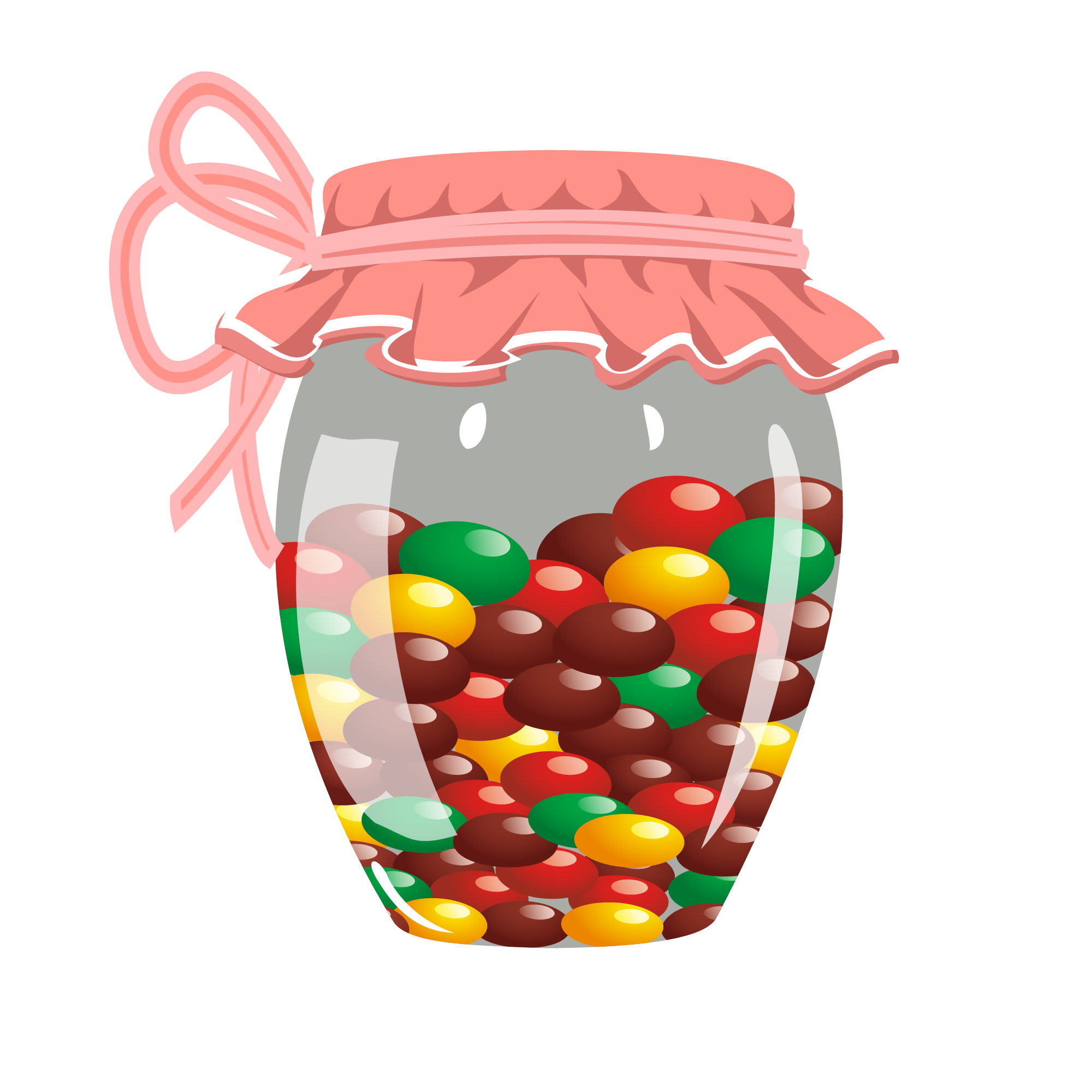 Understand Percentages
Reasoning 3
Zach and Rosie each have 100 sweets.
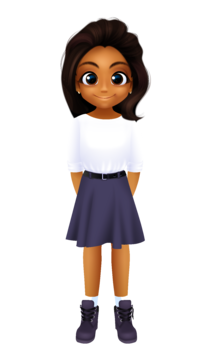 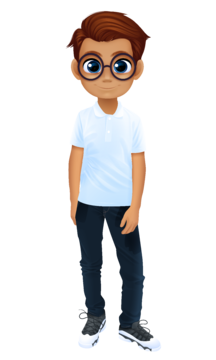 Zach eats 55% of his.
Rosie has 45 sweets left.

Who has more sweets left?
Neither.

They both have an equal number of sweets left.